Implementing the York Pedagogy
John Robinson
Pro-Vice-Chancellor Learning, Teaching and Students, University of York

AUTEL 2017, 11 July 2017
Prifysgol Aberystwyth University
Agenda
Origins
The themes of the York Pedagogy
Values
The York Pedagogy in Practice
Virtue
Agenda
Origins
The themes of the York Pedagogy
Values
The York Pedagogy in Practice
Virtue
Research
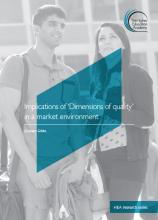 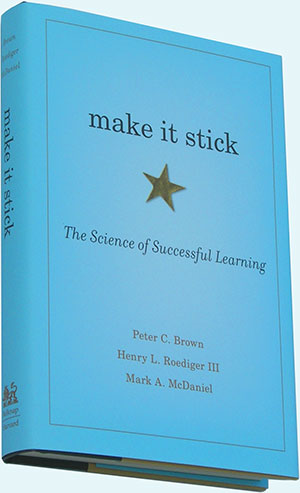 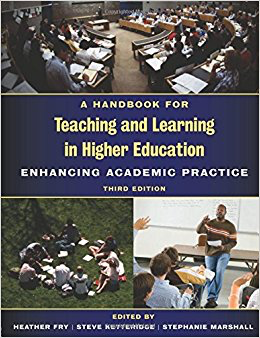 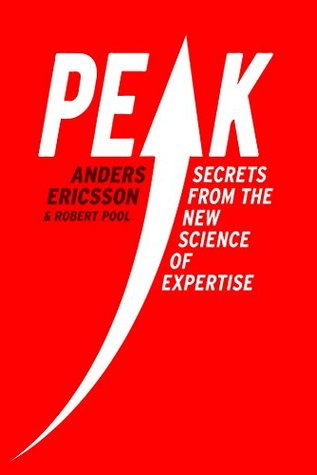 Heritage
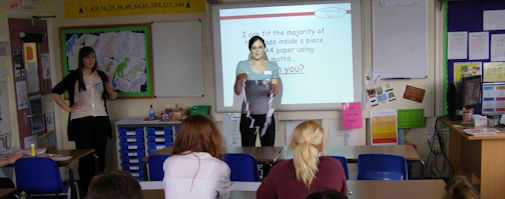 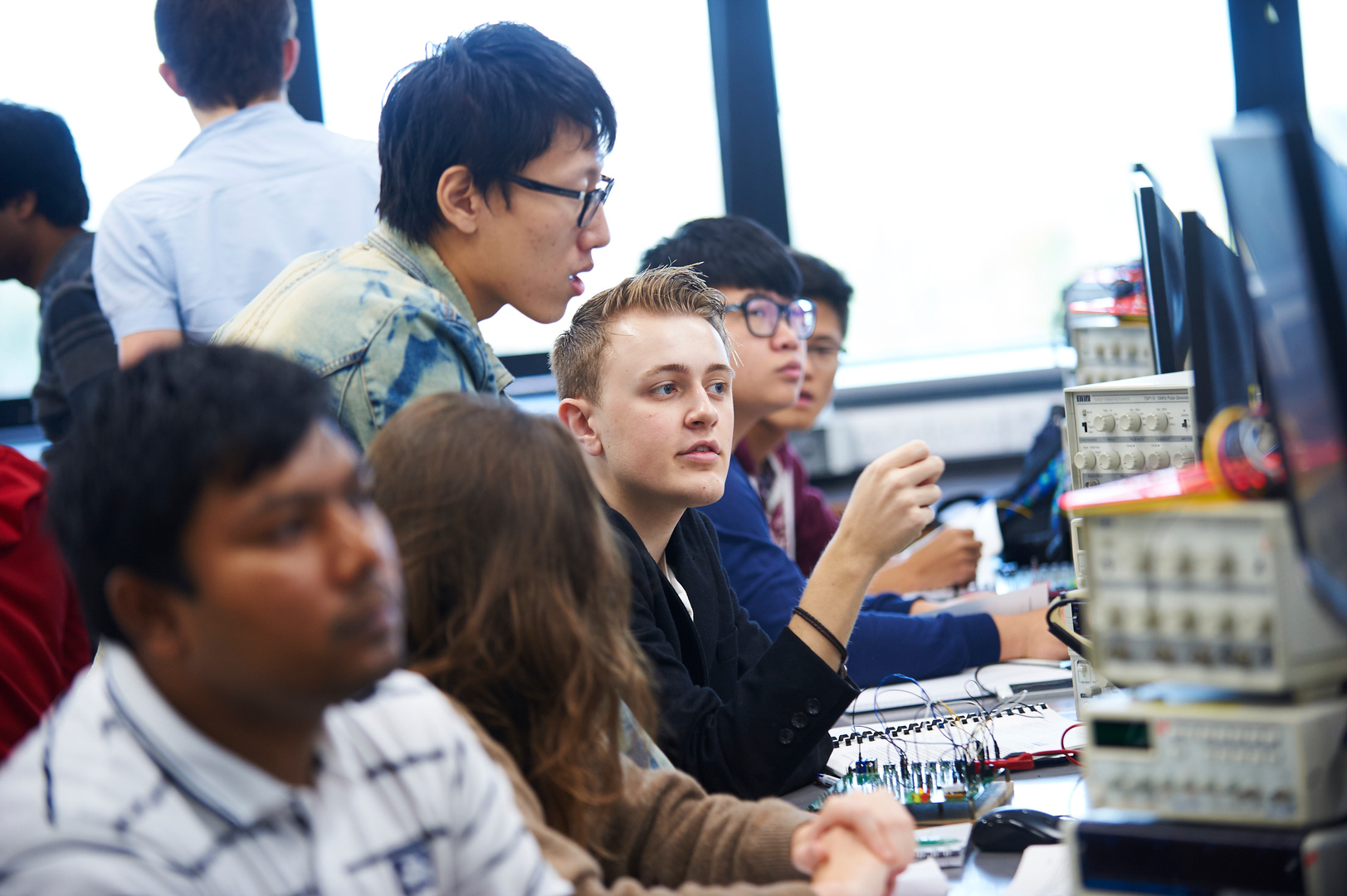 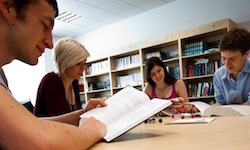 A Fact
A Fact
The UK offers fewer total hours of study per degree than other countries.
Defining a Framework for the Design of Learning
Defining a Framework for the Design of Learning
General, durable, flexible
Doable 
Sustainable / Evolvable
Tactically aware
Distinctive 
Concise, concrete, credible
Collaboration, collegiality and tidiness
Agenda
Origins
The themes of the York Pedagogy
Values
The York Pedagogy in Practice
Virtue
Summarising the themes
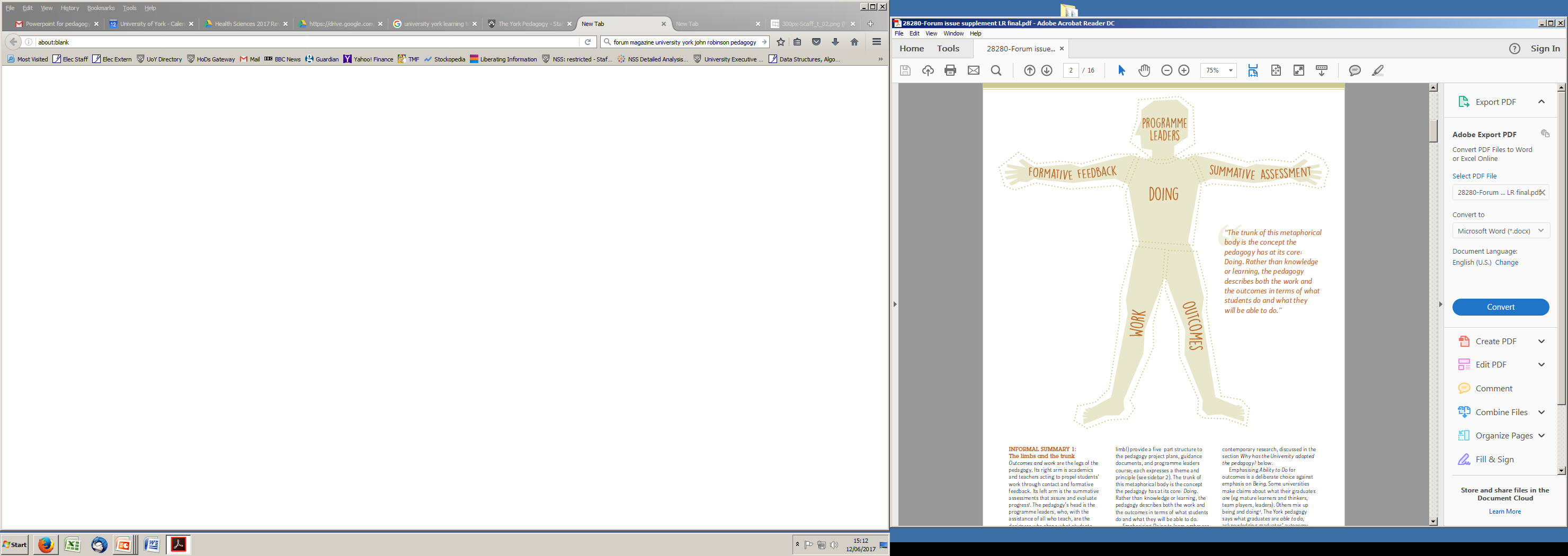 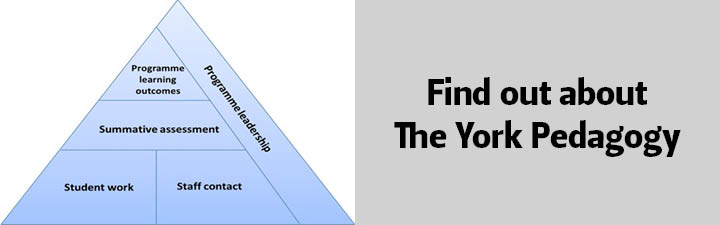 Ascent
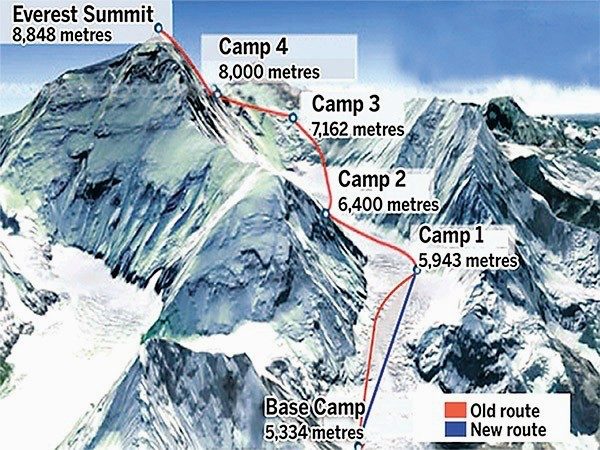 Ascent
Ascent
Ascent
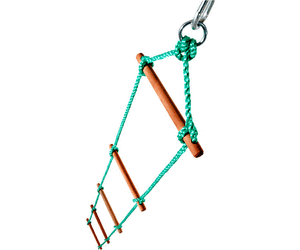 Ascent
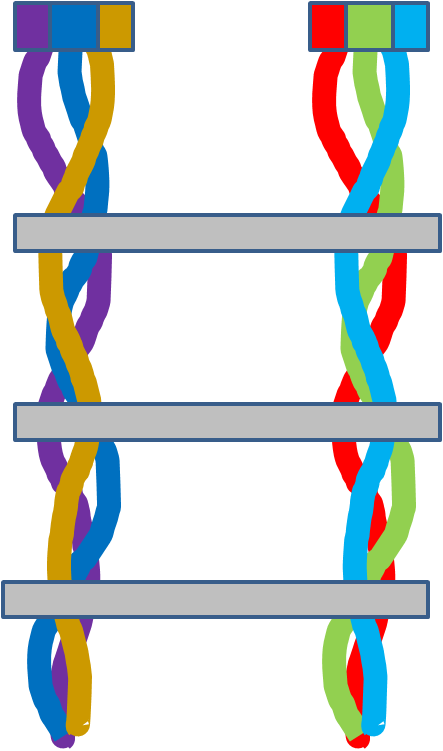 Work
Propelling student work
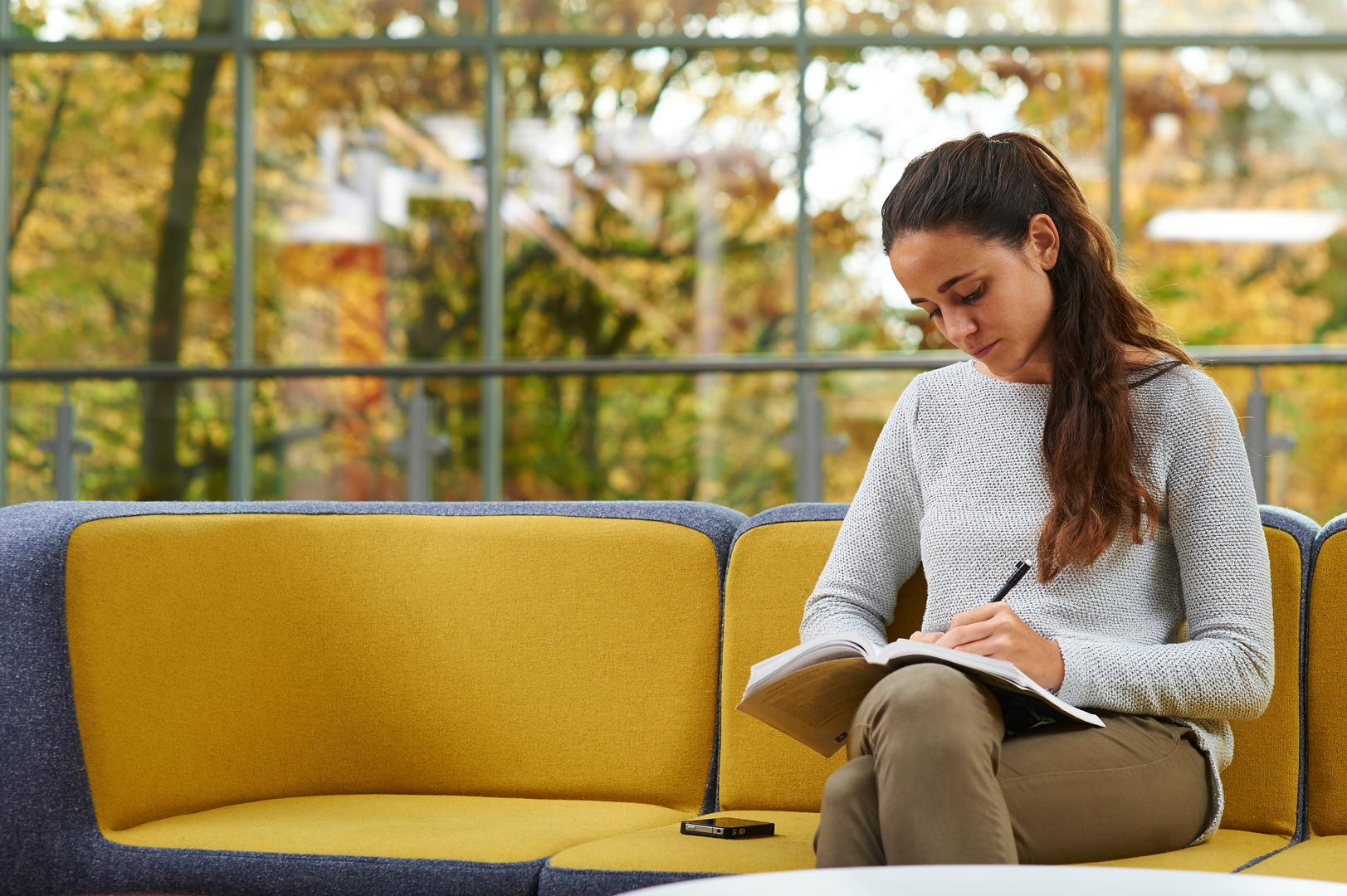 Assessment
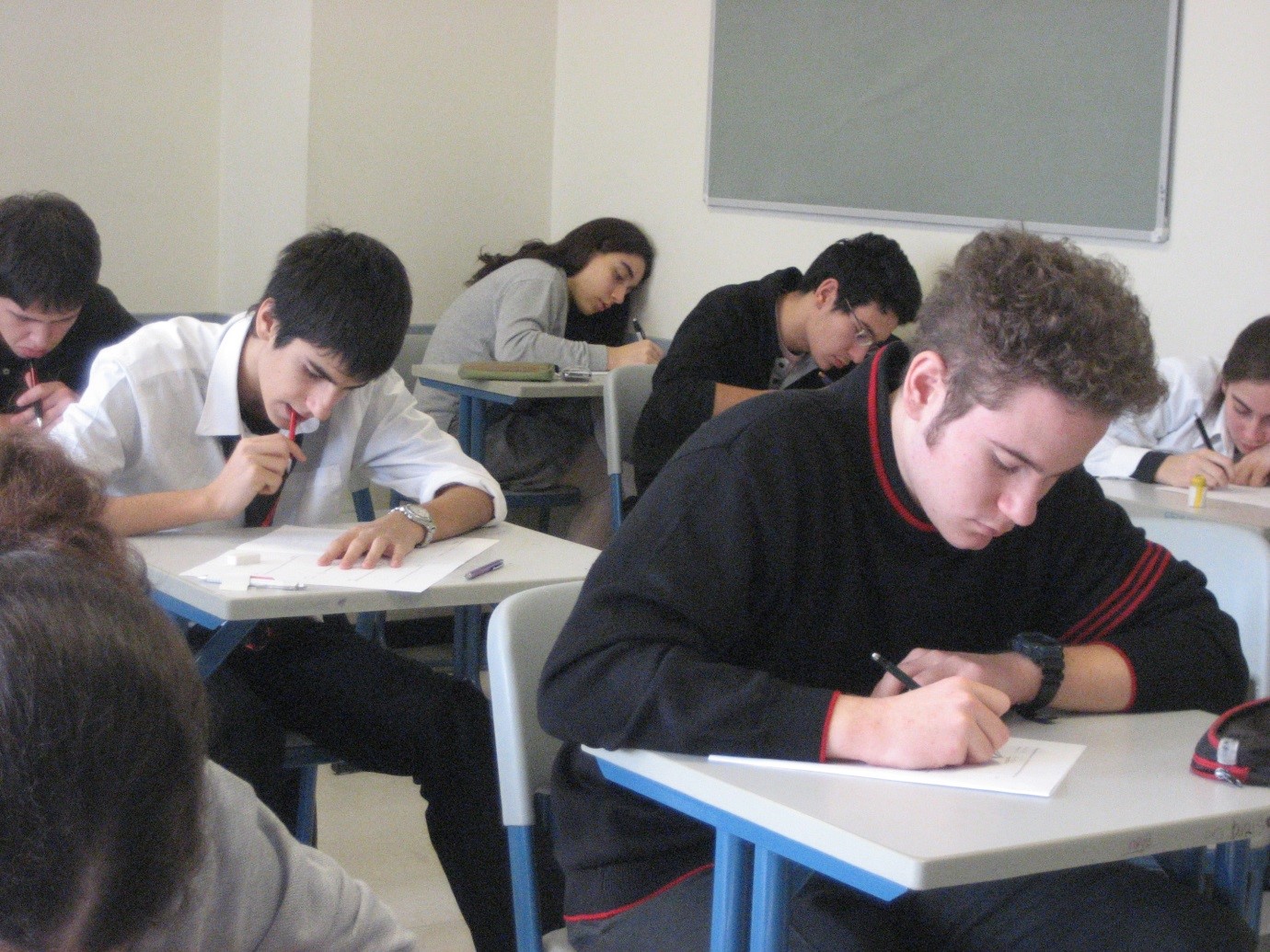 Leadership
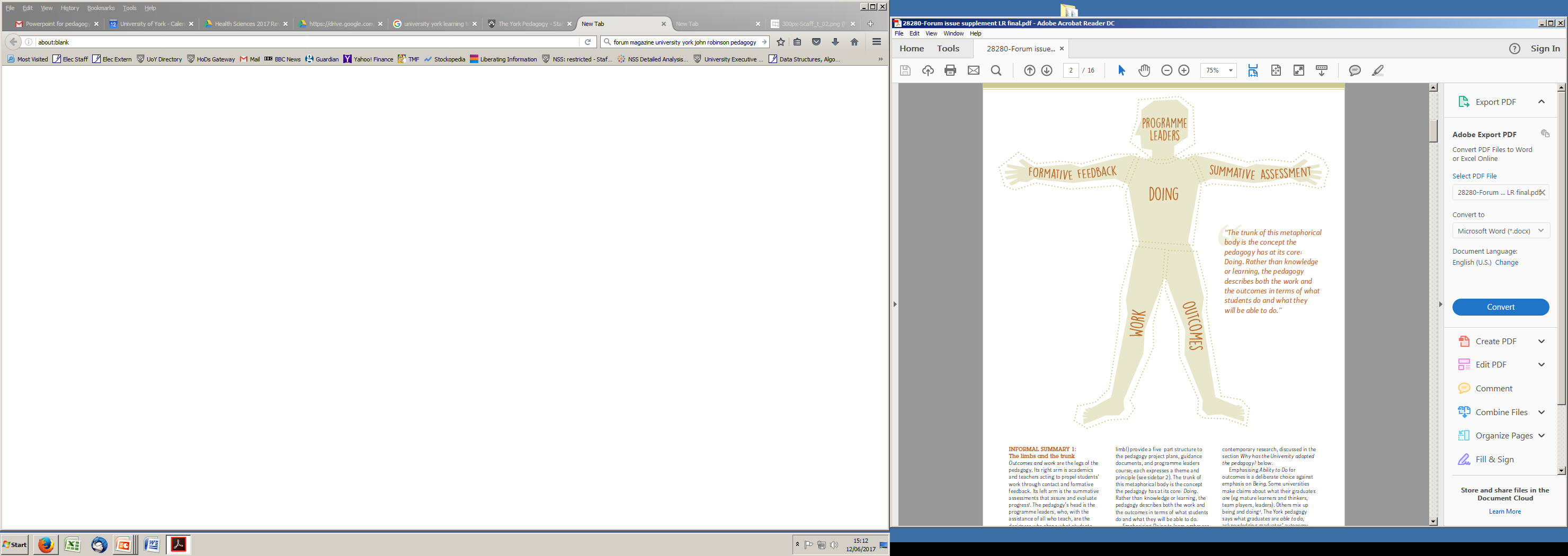 Agenda
Origins
The themes of the York Pedagogy
Values
The York Pedagogy in Practice
Virtue
Design
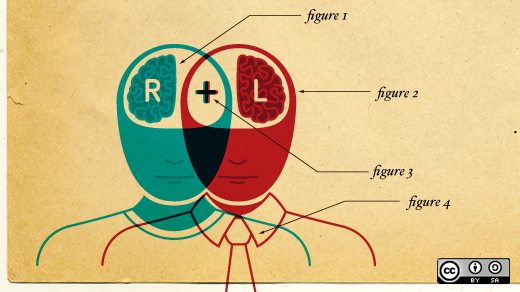 Explanation
Those who teach… are those who design
Stretch
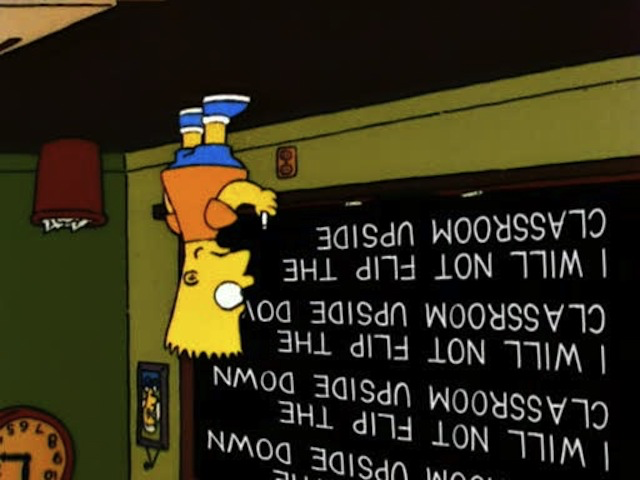 Expertise
Agenda
Origins
The themes of the York Pedagogy
Values
The York Pedagogy in Practice
Virtue
The ProPEL Team
Katy Mann Benn
Cecilia Lowe
Richard Walker
Madeleine Mossman
Wayne Britcliffe
Duncan Jackson
Phil Robinson-Self
David Gent
Stephen Gow
Juliet James
Francis Duah
Susan Halfpenny
Tamlyn Ryan
Maeve Pearson
Jane Iddon
Adrian Lee
Andrea Boam
Jenny Brotherton
Nigel Dandy
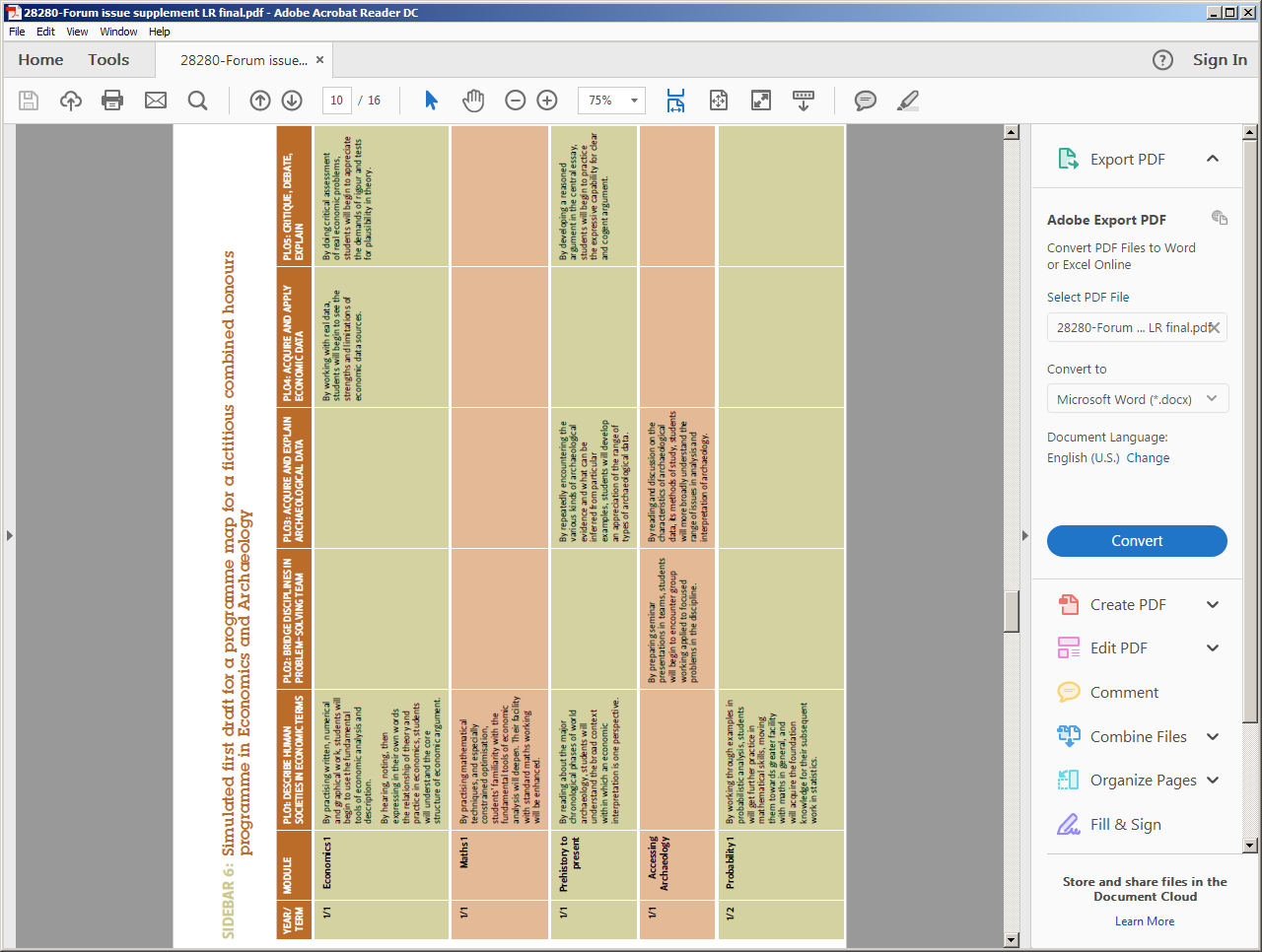 The Documents
Origins
Make the best of recent robust research
Make the best of what York already does and has to offer
3,600 hours for a Bachelors degree
Provide a framework for design of learning
Collaboration and collegiality and the tension with simplicity
The themes of the York Pedagogy
Two diagrams that summarise the themes: The triangle and the person. The triangle evokes climbing a mountain…
Ascent. Implies journey coherence. Metaphor not of slabs making steps (in compression) but of rope ladder (in tension, anchored at the top).
Student work. Higher rungs on the learning ladder can be further apart if students become better climbers. Design student work to optimise growth of learning ability.
Contact hours propelling student work. Formative feedback is coaching in learning.
Assessment / evaluation.
Programme leadership
Values
Design at the heart: Structure for creativity. Teaching as a creative act. 
Explanation: Why doing this? E.g. lower contact hours justified if they propel learning during what students do outside contact hours. Things don’t happen by accident.
Academics in charge. Not someone from the skills police with a tickbox. People absorbed in the subject are best able to design programmes.
Encouraging learning design stretch. Framework and process stimulate discussion of alternatives, get Learning Enhancement into depts..
Role of expertise: Want graduates to be high performers and gain respect for the facility of their ability. Deep question involving what things we ask students to do repeatedly and how we coach them. For the most abstract subjects, what things need to be practiced so ability is in the fingertips, leaving space for creativity? Dan Heath: “Practice makes permanent” (Shampooing). The true divide between training and education is that education seeks to understand the known/practiced boundary.
The York Pedagogy in practice
The resources
The ProPEL team
Major docs:
PLOs: Concise, concrete well-received and successful. Some convergence between disciplines but the subject matter counts.
Credible: The blueprint. I.e. the map. Zoomable like an ordinary map. Variable success. Will say more later.
Pros and cons of “compliance”
Now beginning first stage of review.
One answer we think we know already. Have to have software tool to aid coherent design. Programme catalogue.
Virtue
The Pedagogy talks about what you can do, not what you can be. Leader? Global citizen? We’d like our graduates to be, but can’t guarantee. Lifelong learner better but still not quite right. It sounds like someone who is going to keep taking courses.
If we could have a virtue that graduates will be, what would we choose? Influential? Prosperous? The central virtue of the Pedagogy is curiosity. 
Barriers to curiosity and some props (because we’re not saints!)
Pedagogy sustainability depends on it being right-sized for curiosity.
Zoomable Documents
The pros and cons of “compliance”
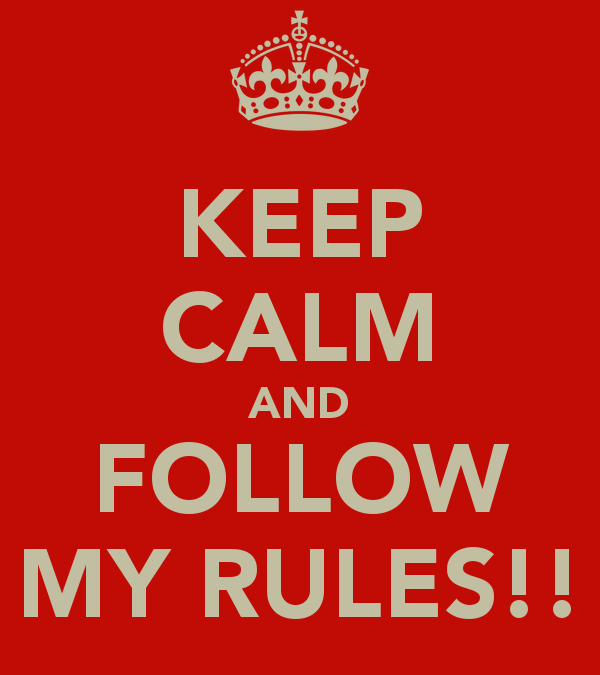 Embedding, review, learning, evolving
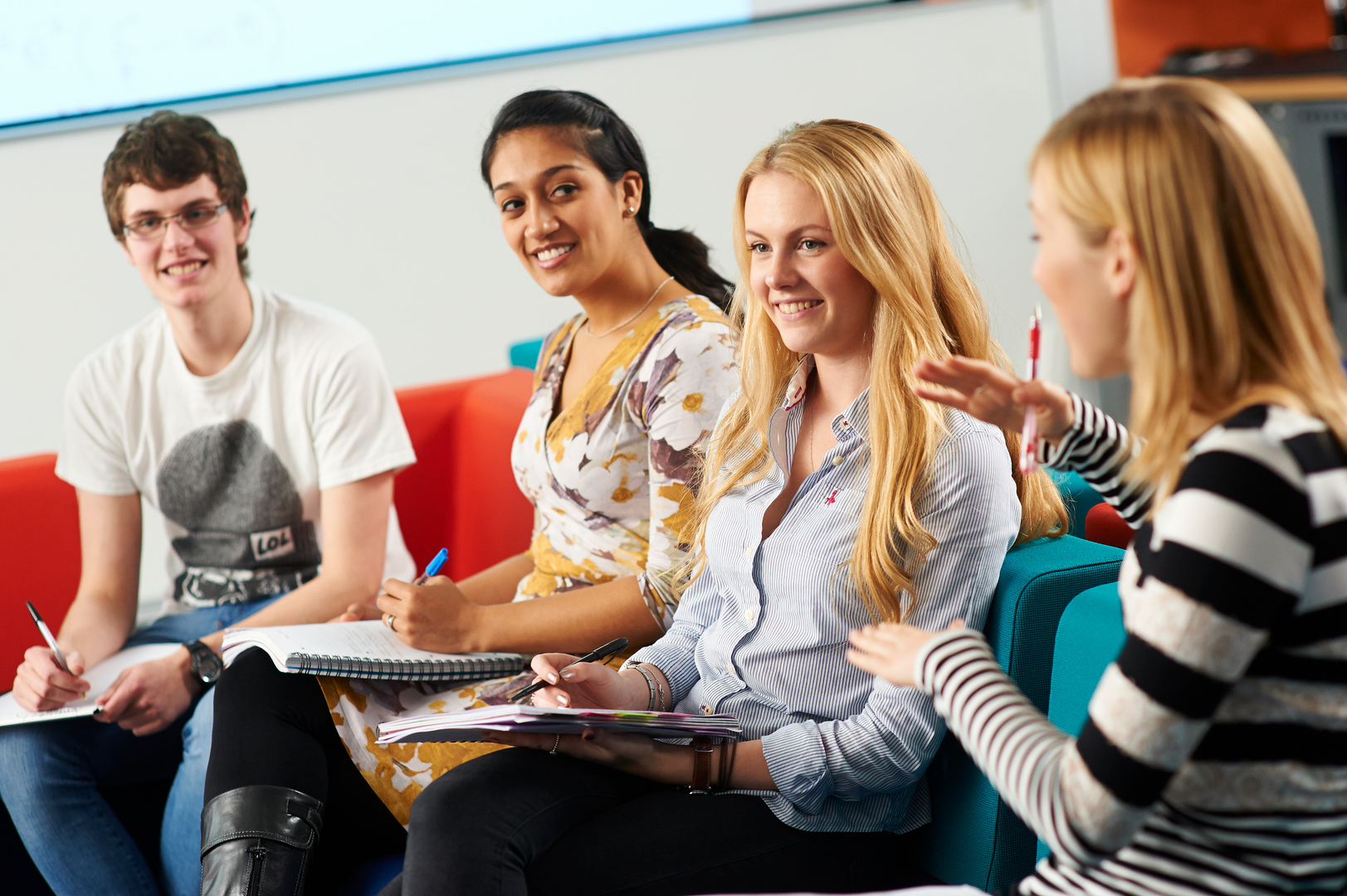 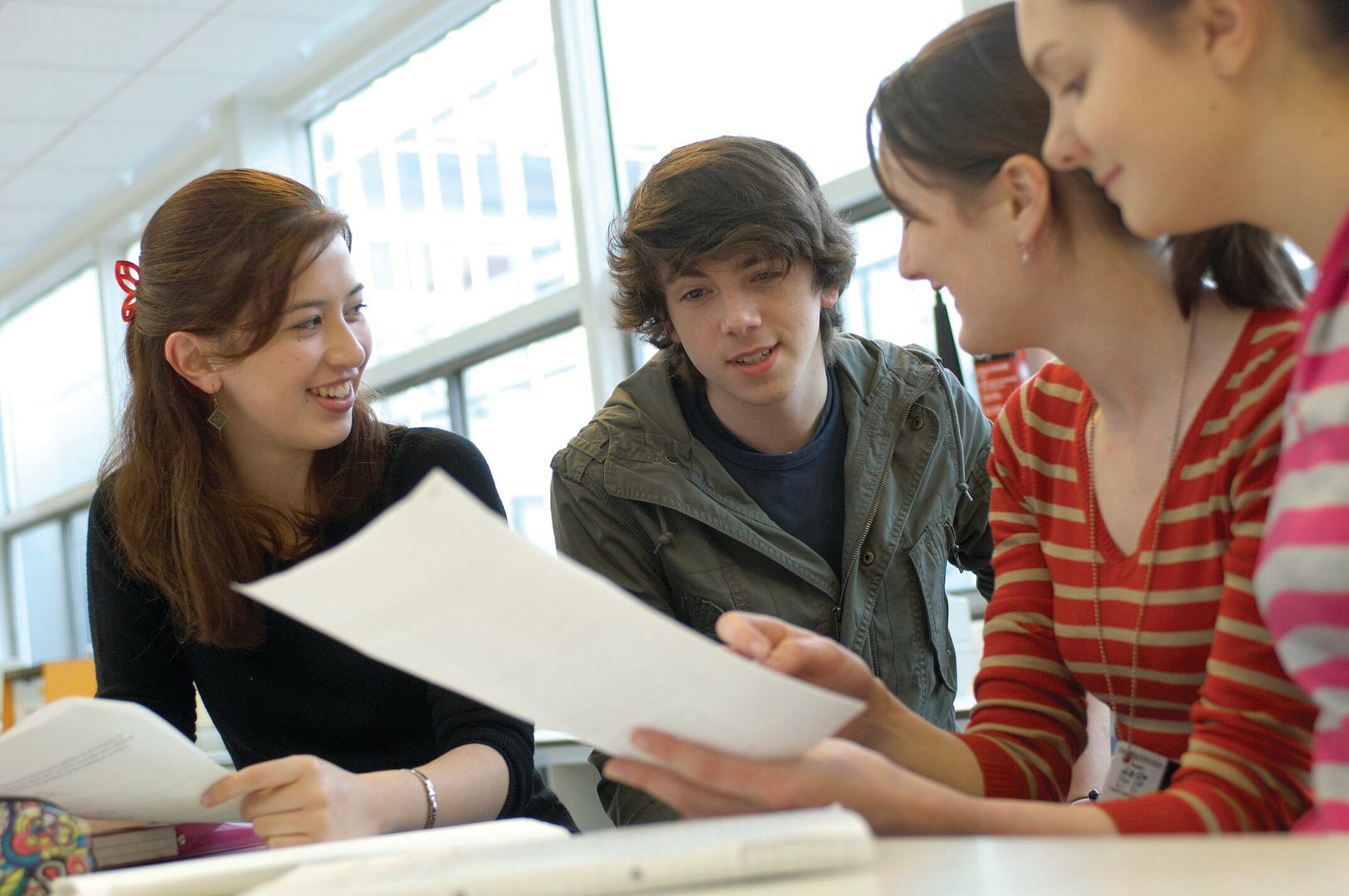 Agenda
Origins
The themes of the York Pedagogy
Values
The York Pedagogy in Practice
Virtue
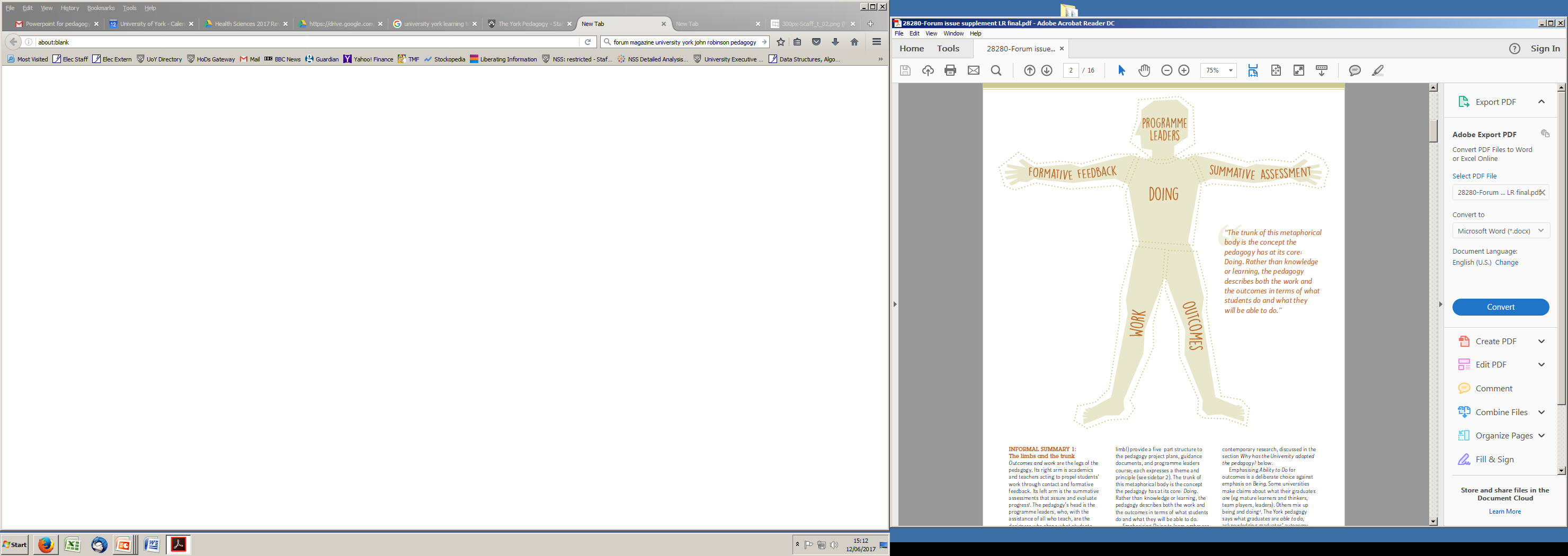 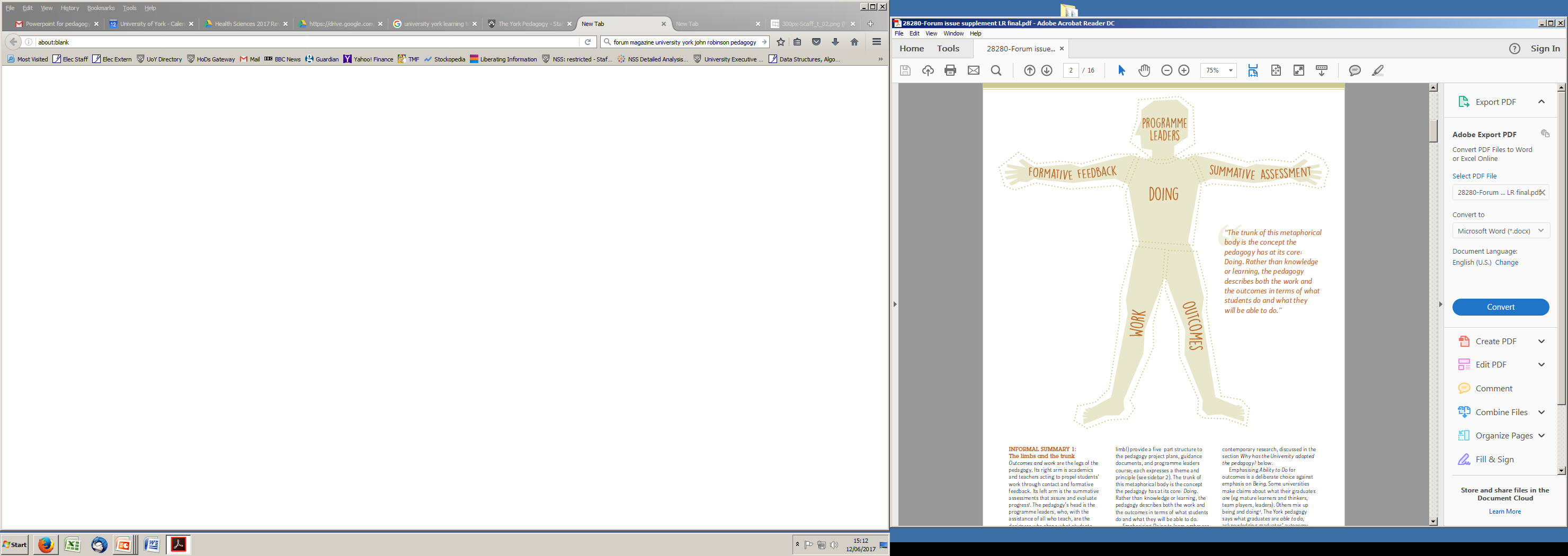 Three Einstein Quotes (Reportedly)
It is a miracle that curiosity survives formal education.

The important thing is not to stop questioning.

I have no special talent. I am only passionately curious.
The York Pedagogy and Curiosity
The York Pedagogy and Curiosity
We want frameworks that go on prompting: What if…? Why is it like that? How can we make it better?

Concise, concrete, credible: Right-sized for curiosity

What and why, how and why
What and why (PLOs) --- New destinations? Continuing relevance? Ambitions met?
How and why (Maps) --- What if we…? How to rewire modules to get the most effective cascade of learning abilities? What new routes do we see?
The York Pedagogy and Curiosity
We want frameworks that go on prompting: What if…? Why is it like that? How can we make it better?

Concise, concrete, credible: Right-sized for curiosity

What and why, how and why
What and why (PLOs) --- New destinations? Continuing relevance? Ambitions met?
How and why (Maps) --- What if we…? How to rewire modules to get the most effective cascade of learning abilities? What new routes do we see?
The York Pedagogy and Curiosity
We want frameworks that go on prompting: What if…? Why is it like that? How can we make it better?

Concise, concrete, credible: Right-sized for curiosity

What and why, how and why
What and why (PLOs) --- New destinations? Continuing relevance? Ambitions met?
How and why (Maps) --- What if we…? How to rewire modules to get the most effective cascade of learning abilities? What new routes do we see?
Picture credits
Everest ascent diagram from nepalmountainnews.com
Scaffolding picture from Wikimedia commons
Assessment photo from the University of Bath website
Keep calm picture from medwebexperts.co.za
Simpson’s chalkboard gag from bagtheweb.com
Design diagram from censemaking.com on Wordpress
Book covers taken from goodreads.com or amazon.co.uk
KIS widget from Unistats. (The programme illustrated is a York degree.)
All other pictures University of York Image Library, or York Learning and Teaching webpages, or by John Robinson.